ISD Dealer Days
Presenter Name: Chris Cipperley 
Topic:SIS 2.0
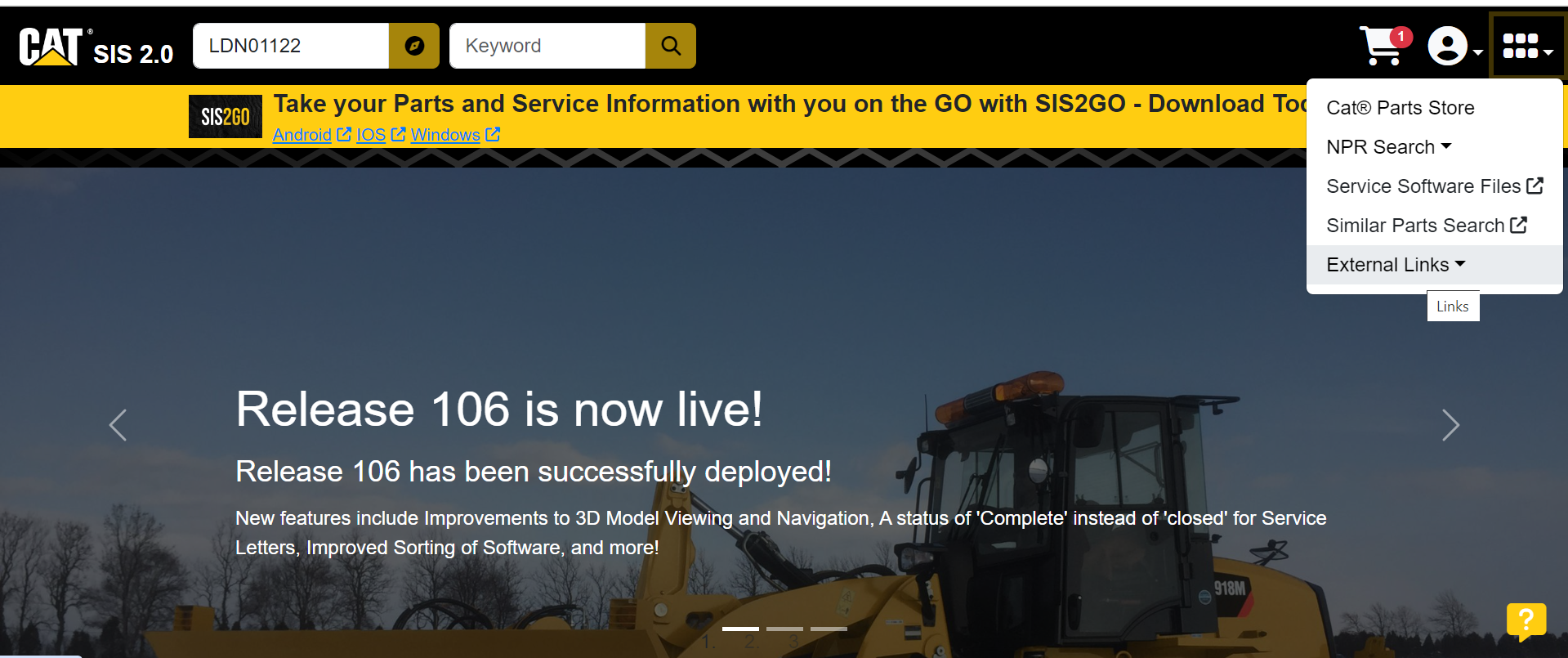 MAIN PAGE EXTERNAL LINKS
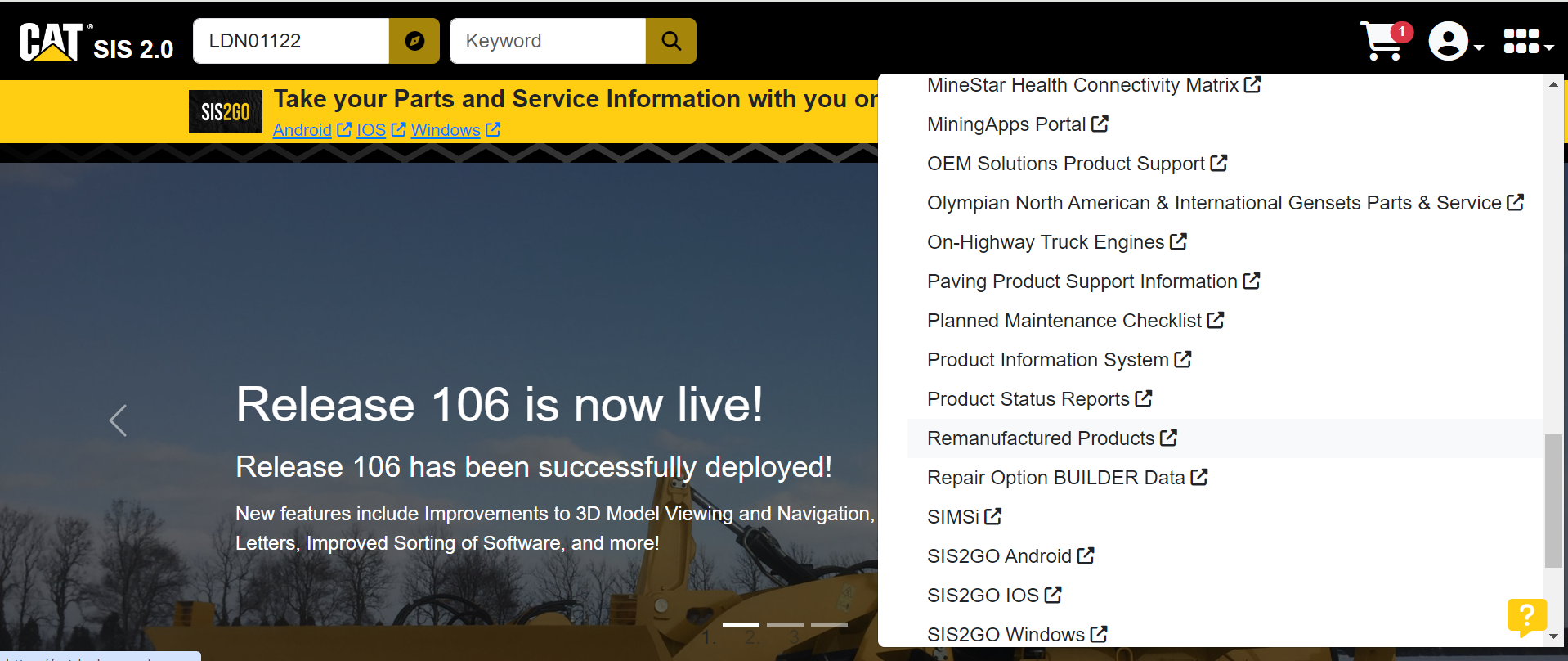 REMANUFACTURED PRODUCTS
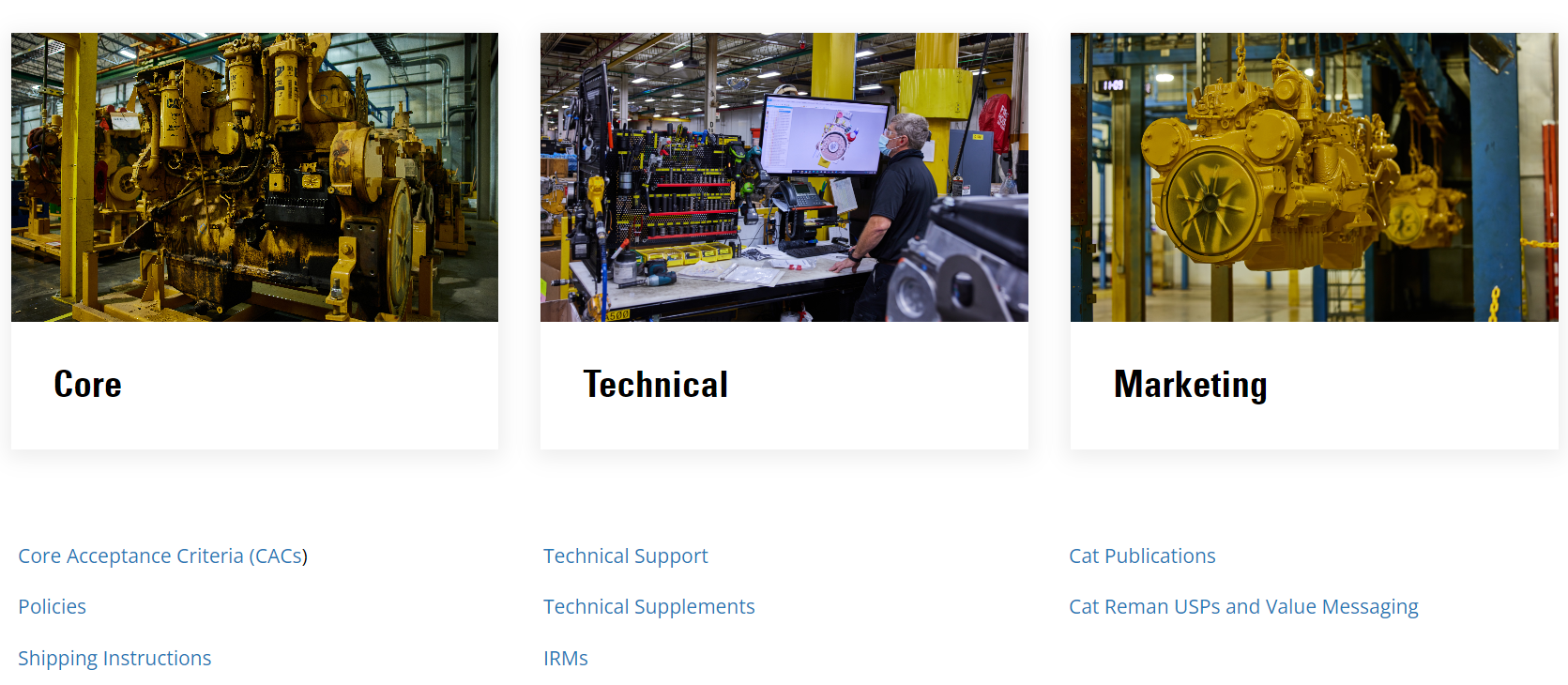 CAC’S (CORE ACCEPTANCE CRITERIA)
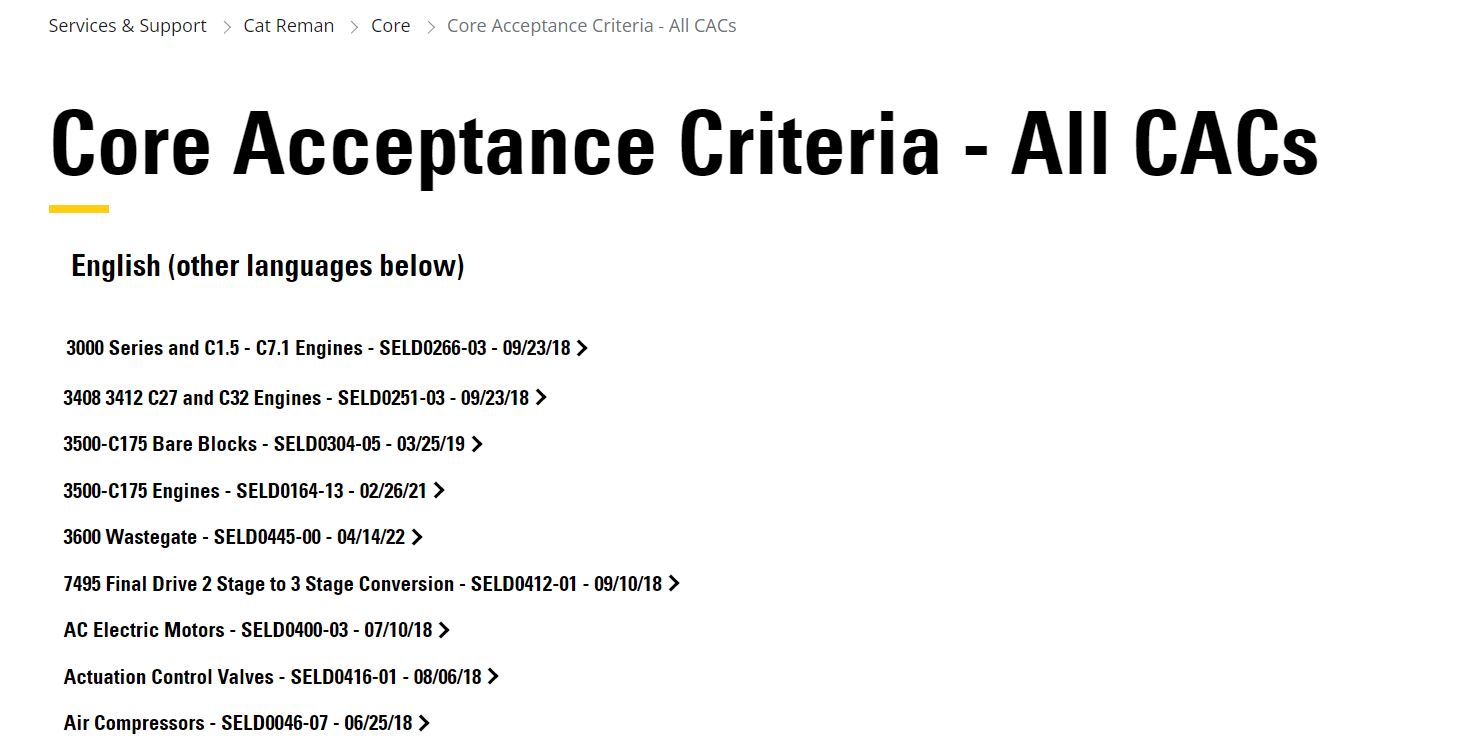 AIR COMPRESSOR CORE CRITERIA
CORE REFUND LEVELS
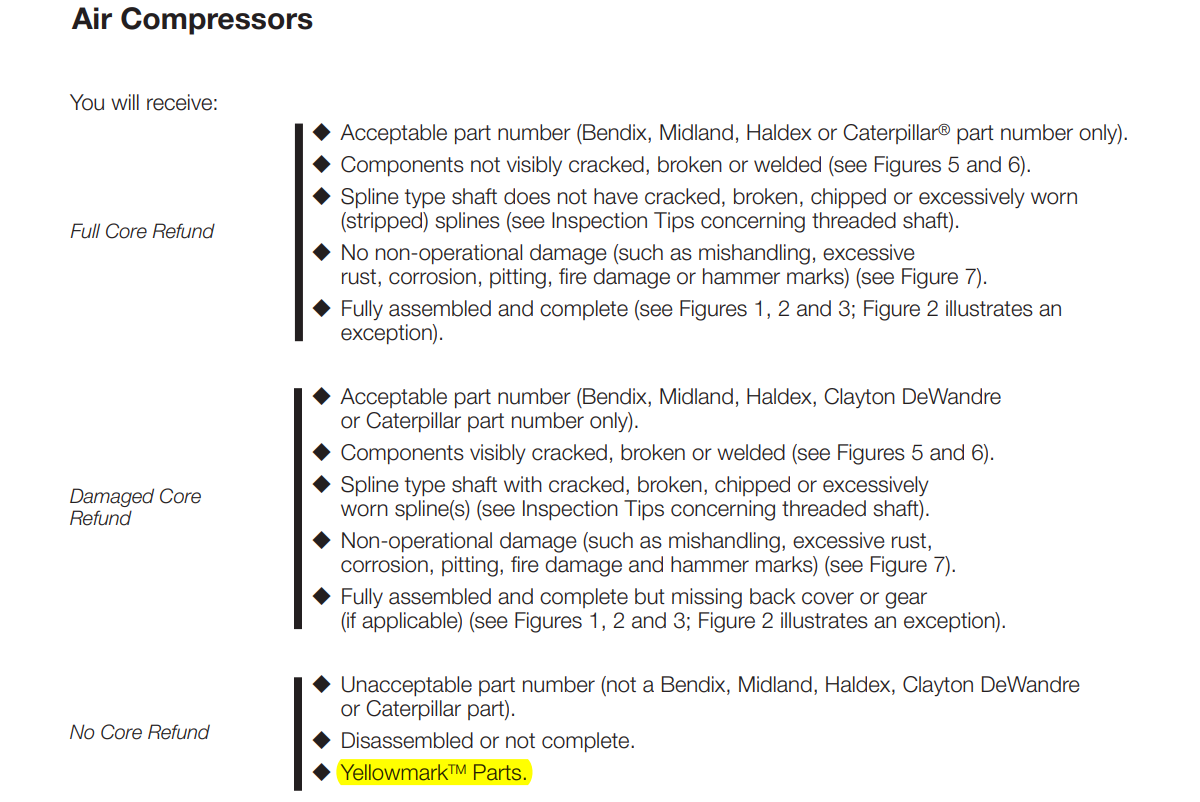 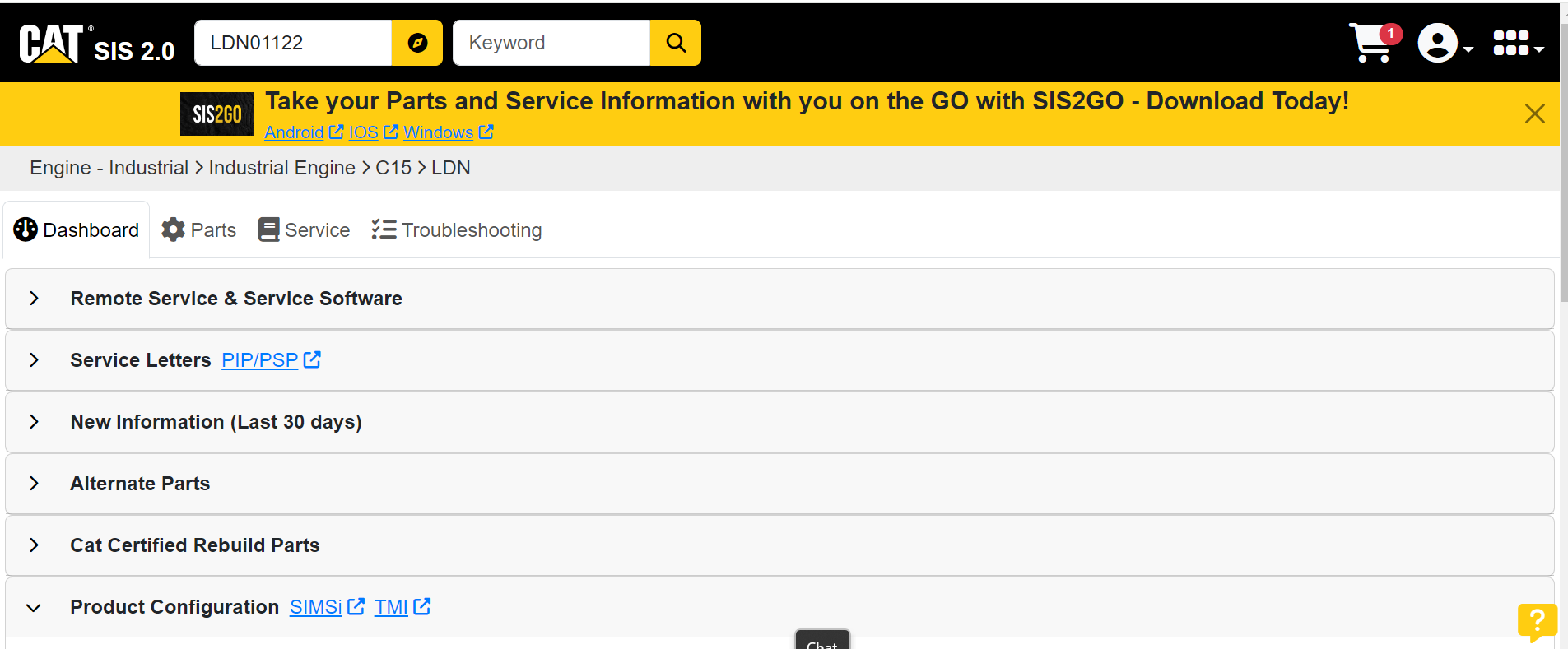 INFORMATION LANDING PAGE
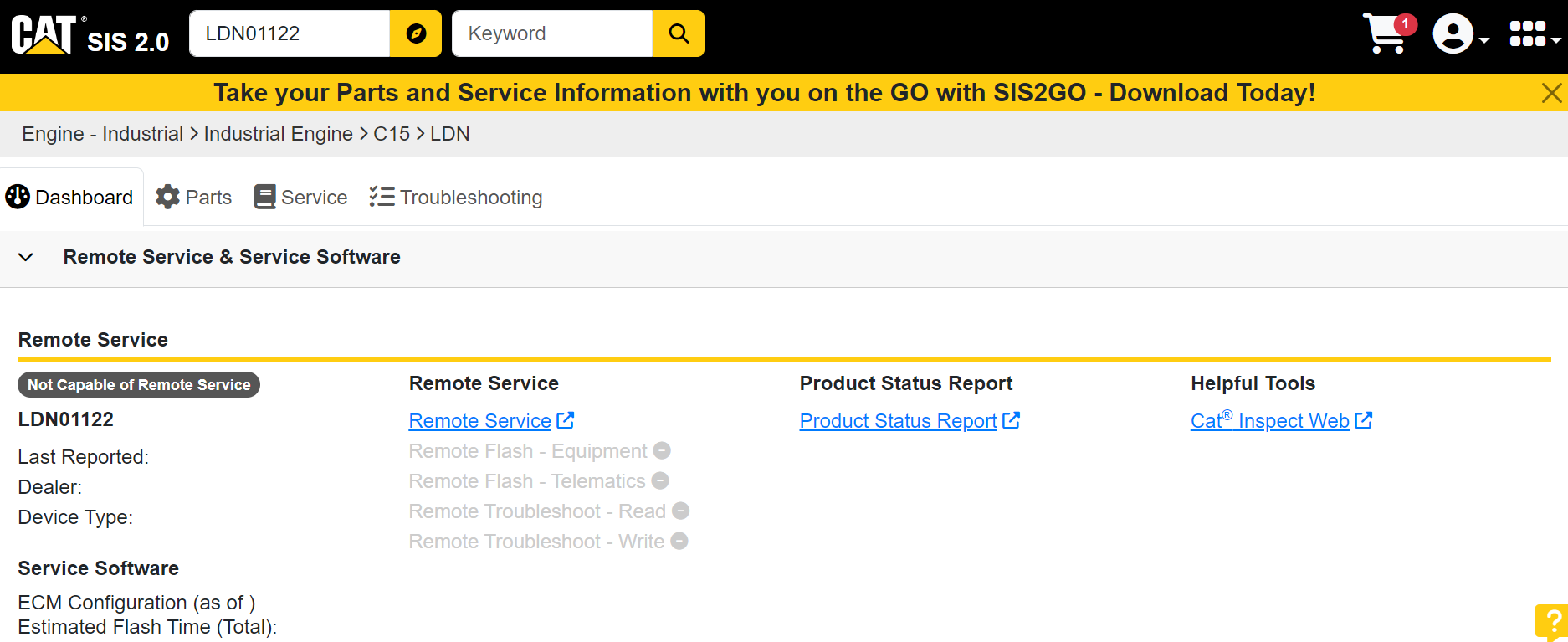 REMOTE SERVICE TAB
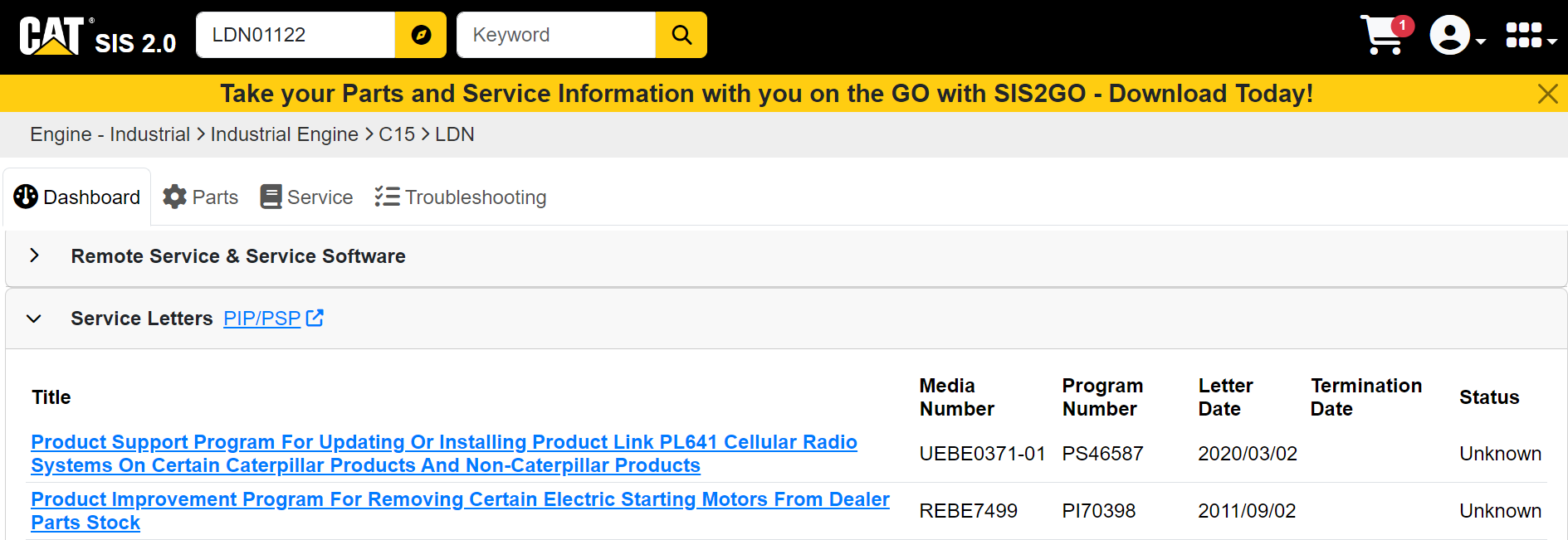 SERVICE LETTERS TAB
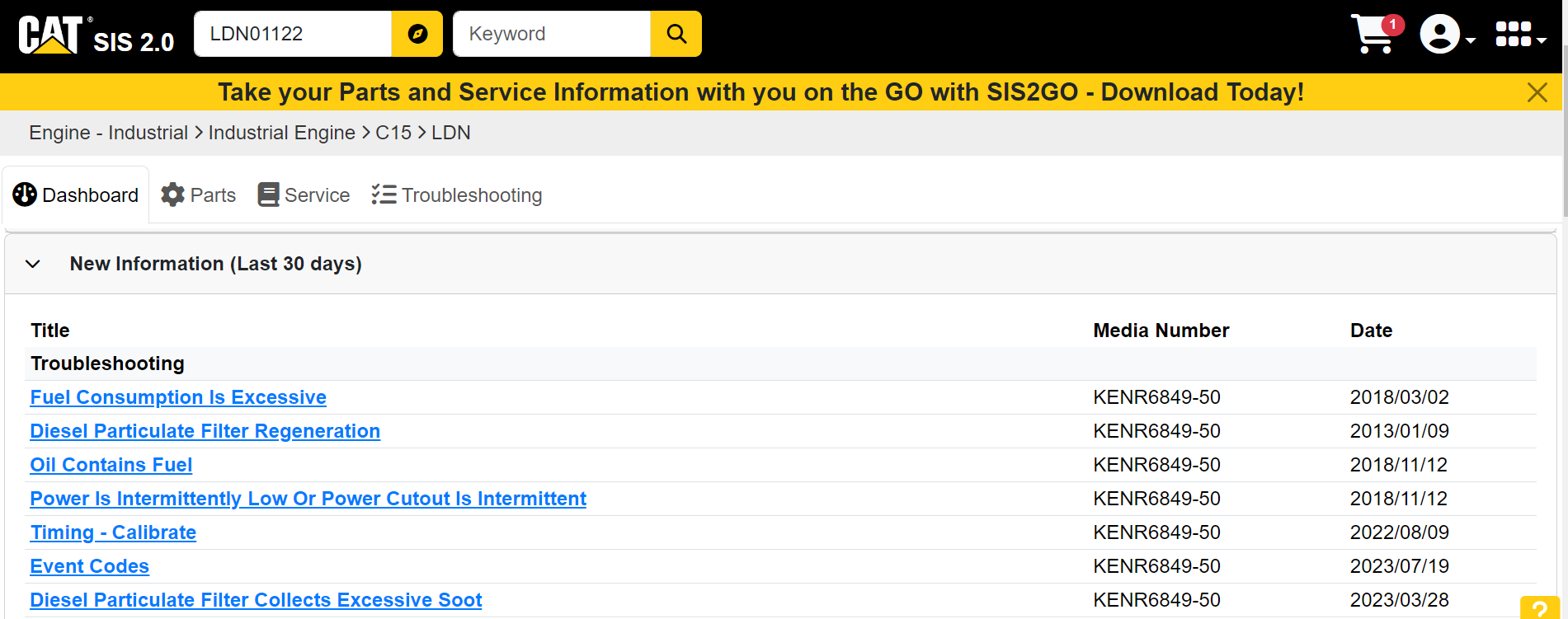 NEW INFORMATION TAB
SIMSi LINK
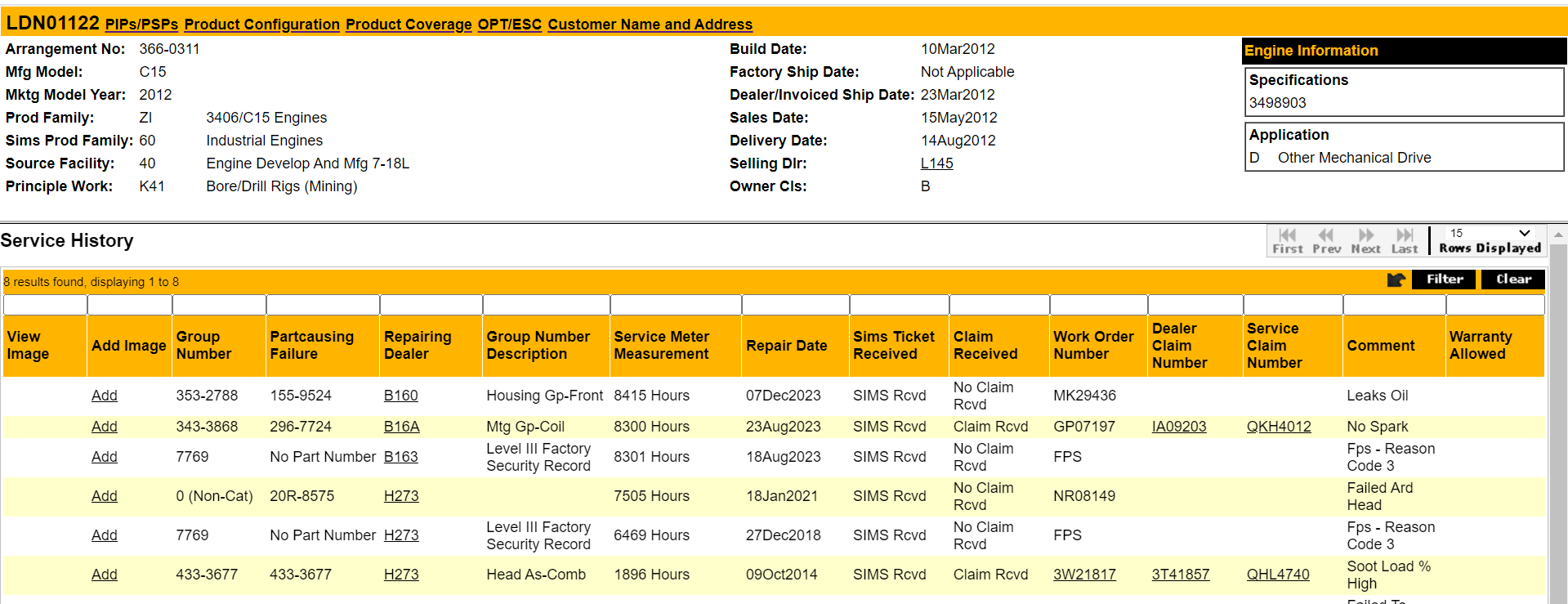 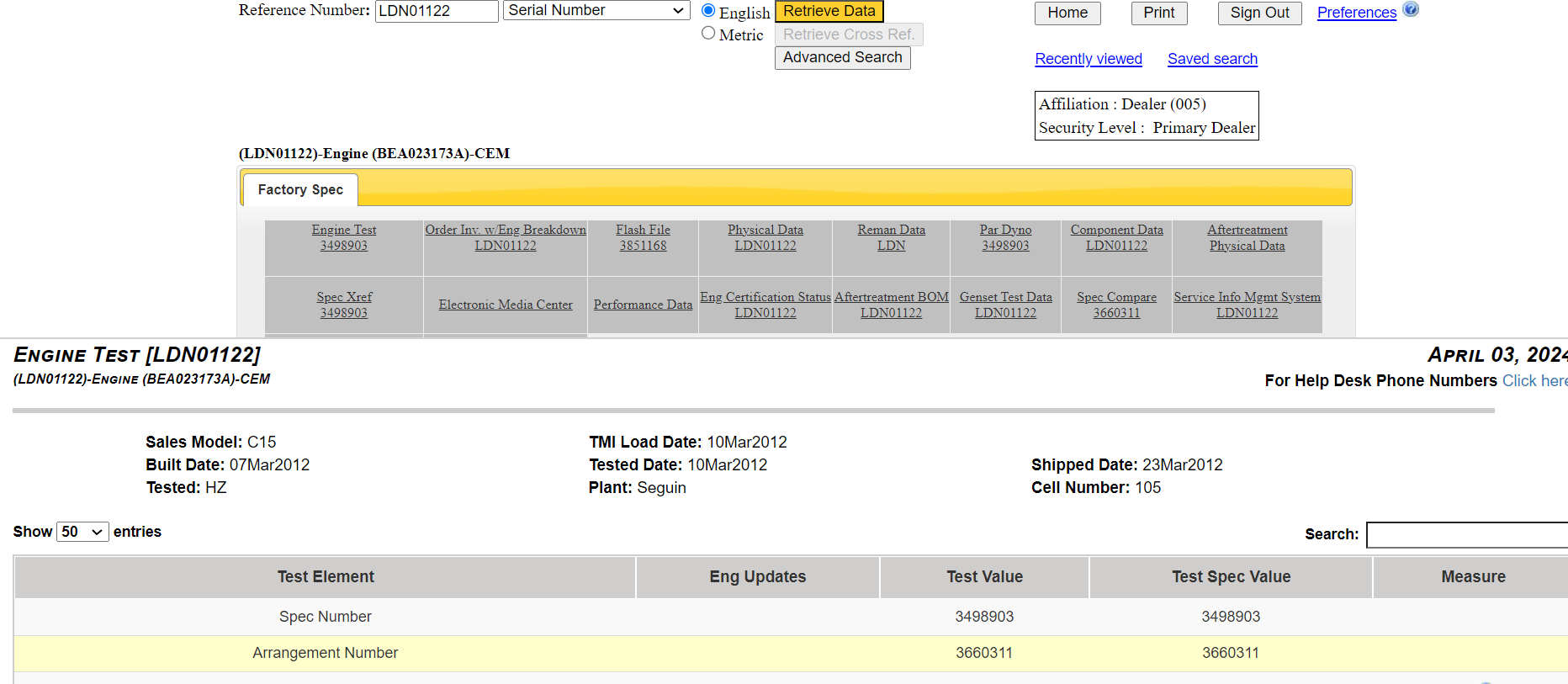 TMI LINK
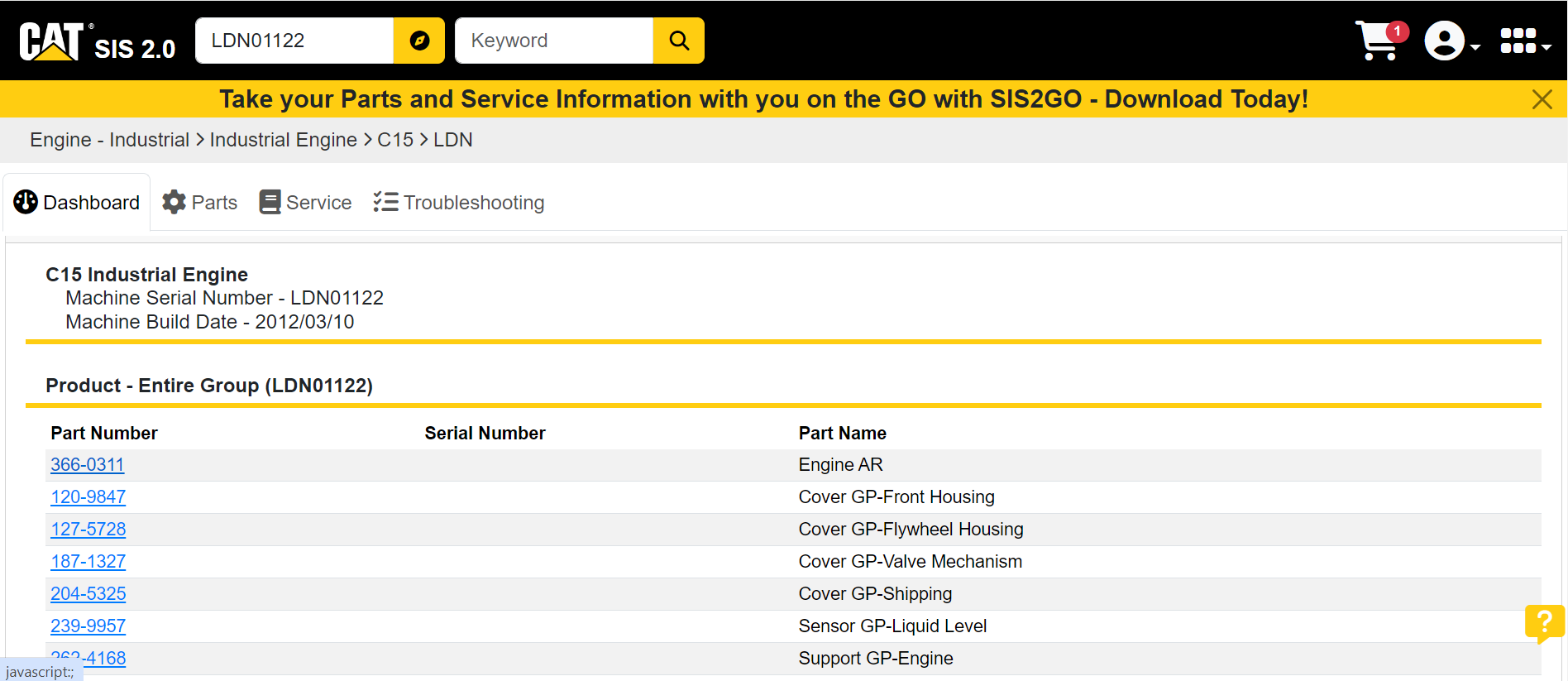 ENGINE CONSIST/BREAKDOWN
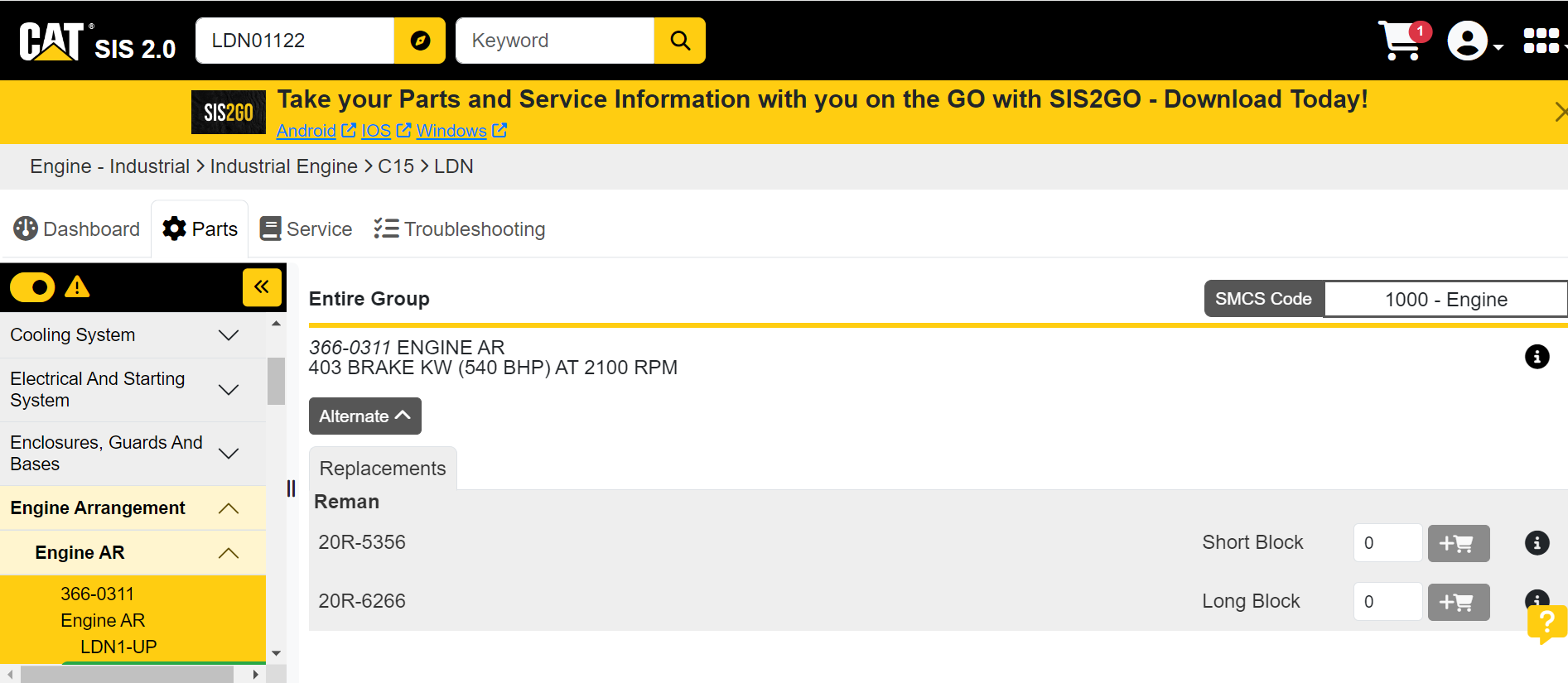 ALTERNATE PART TAB
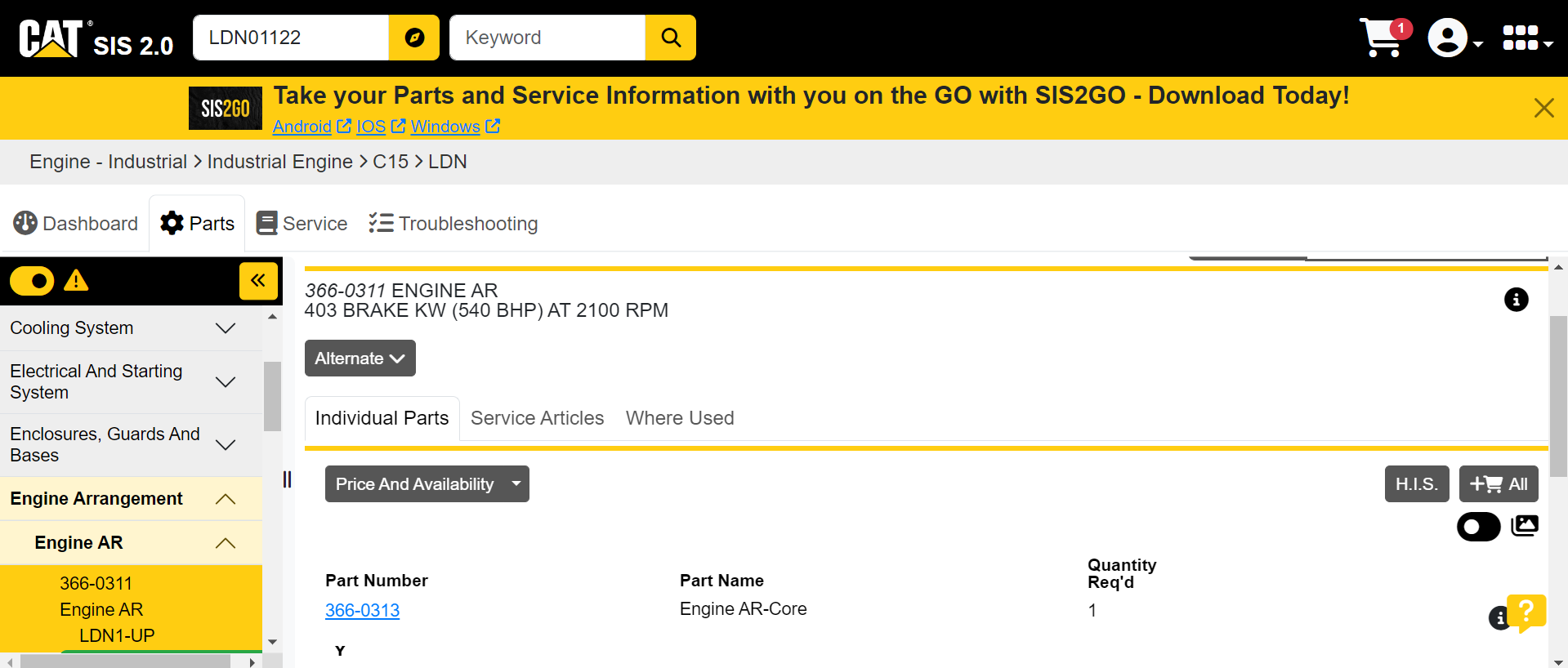 ENGINE ARRANGEMENT
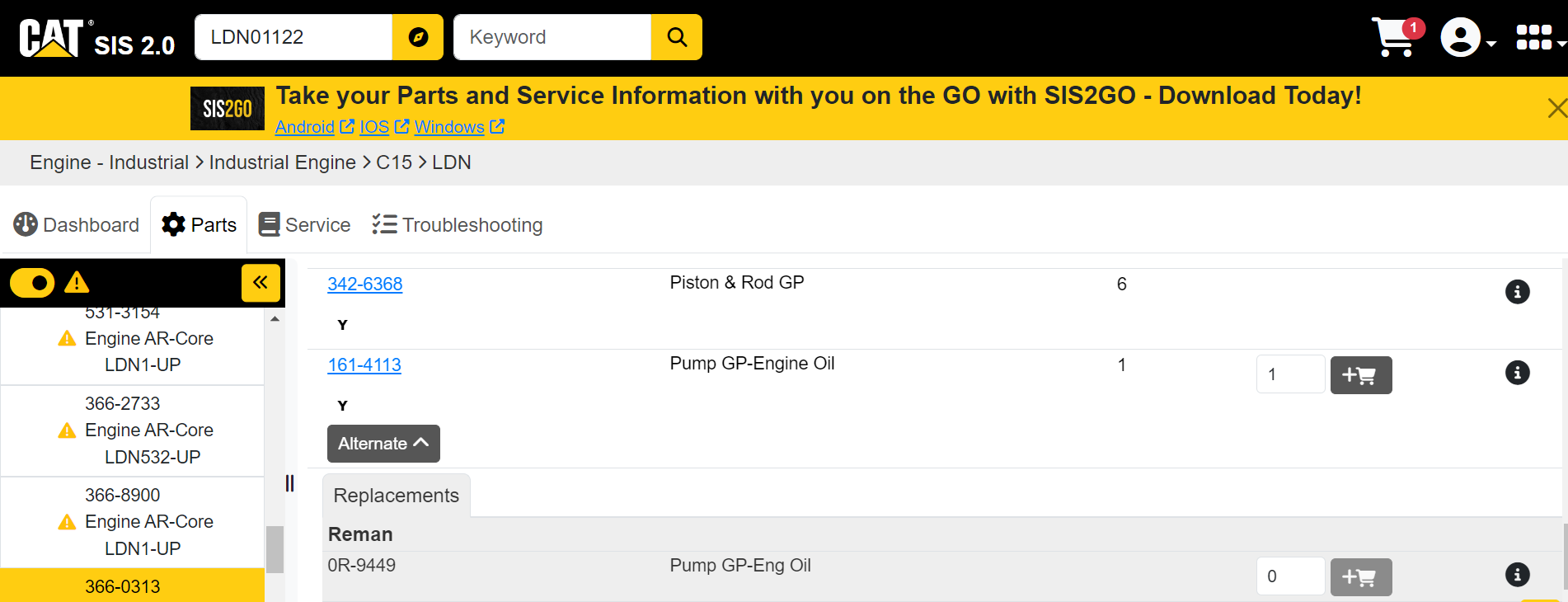 OIL PUMP INDENTIFICATION
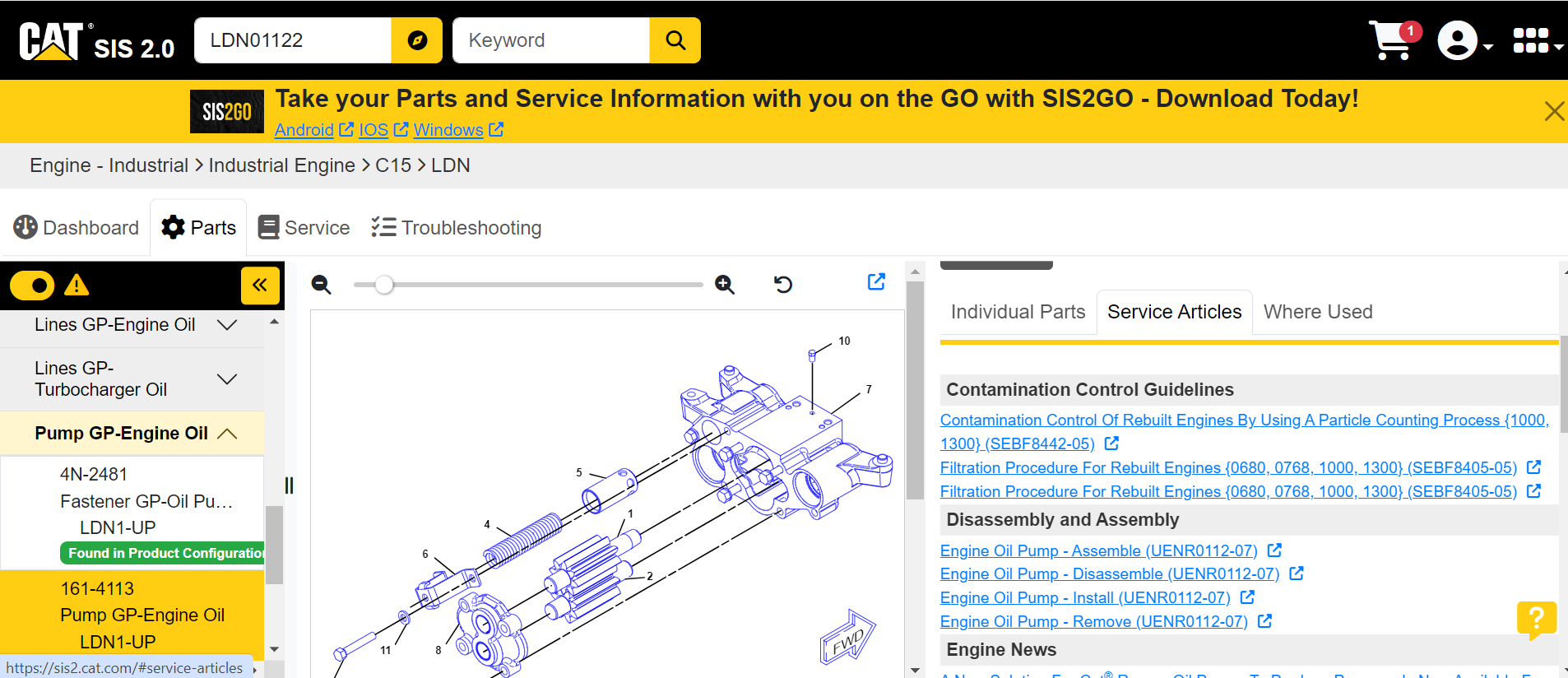 SERVICE INFORMATION/ARTICLES
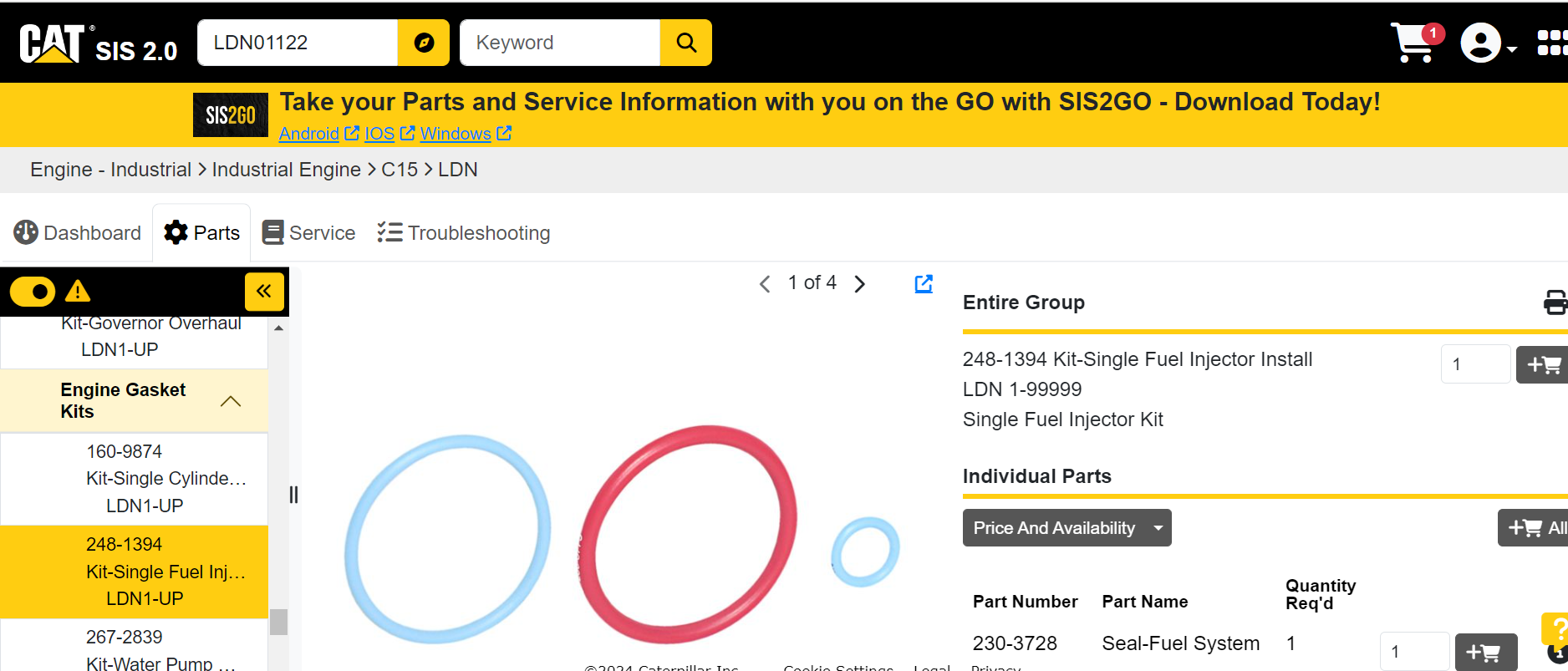 REPAIR KITS/GASKET KITS
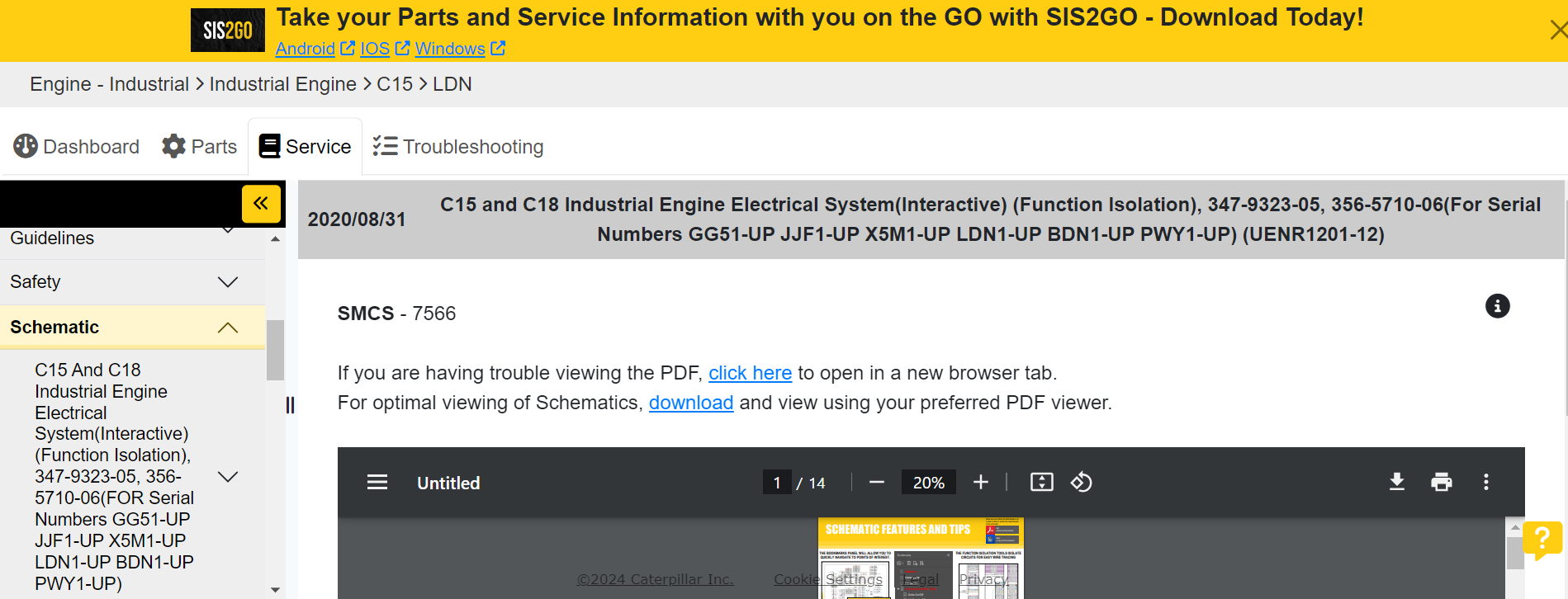 SCHEMATIC
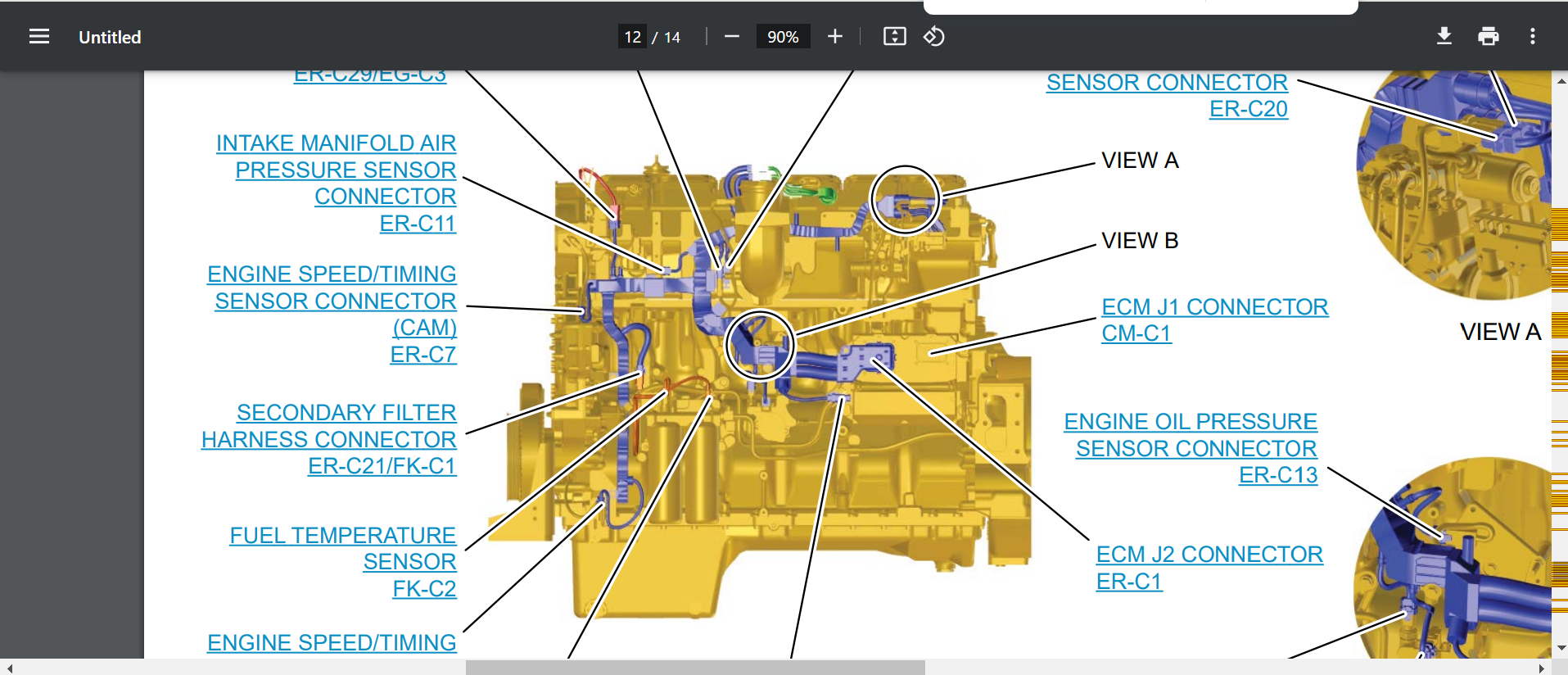 FUEL TEMP. SENSOR
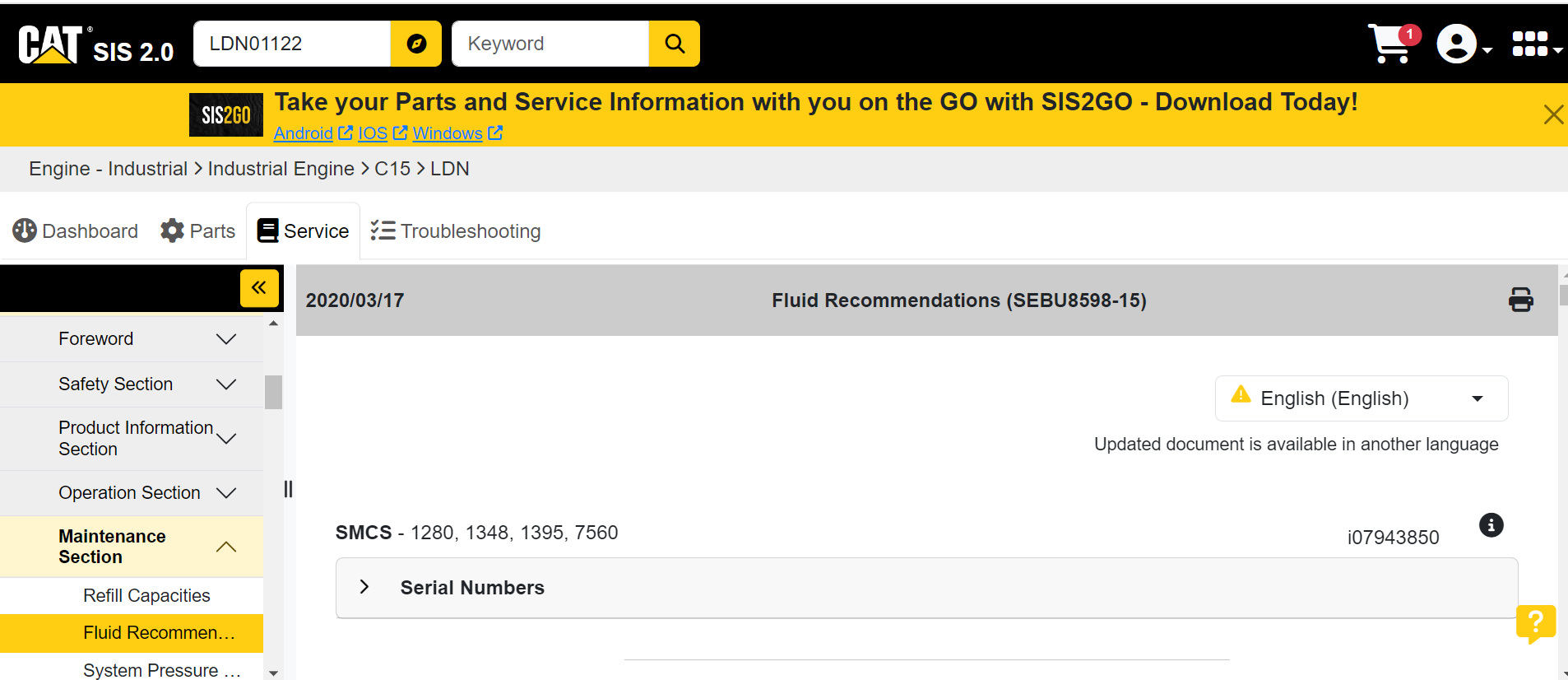 MAINTENANCE SECTION
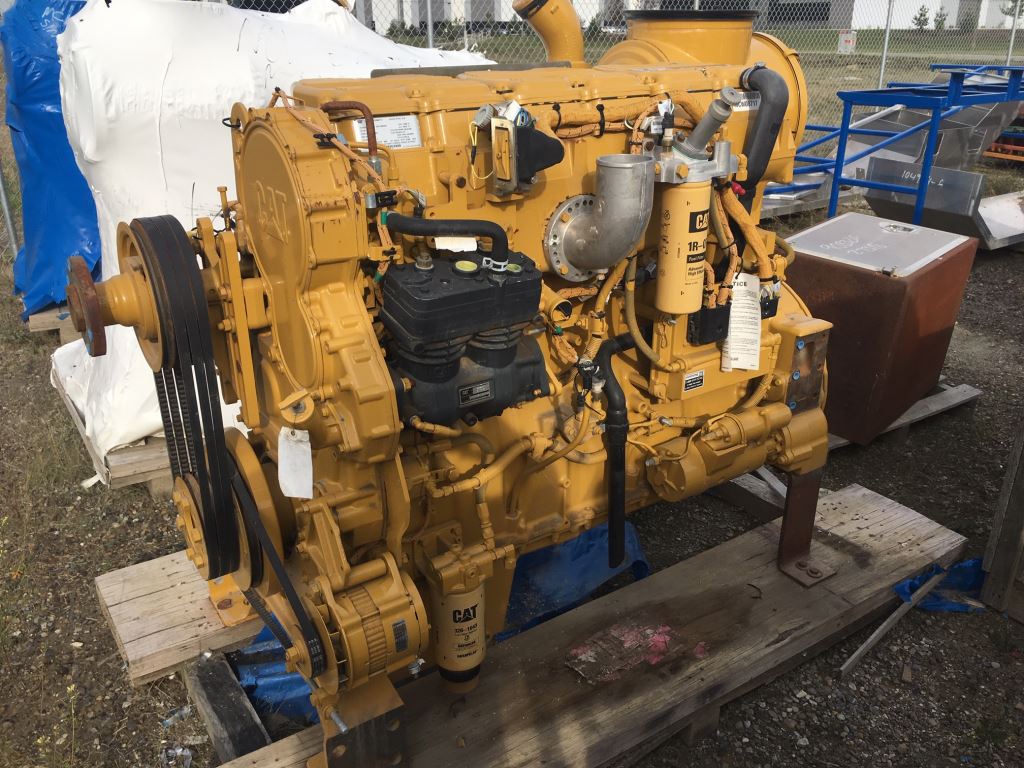 QUESTIONS?